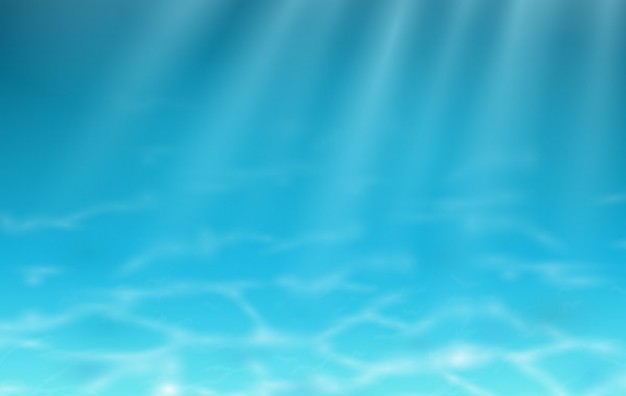 Работа над общеречевыми навыками: упражнения на развитие интонационной выразительности и голоса
Разработано: 
Учителем-логопедом  
ГБОУ ЛО «Сланцевская школа-интернат»
Ластовкиной Ириной Владимировной
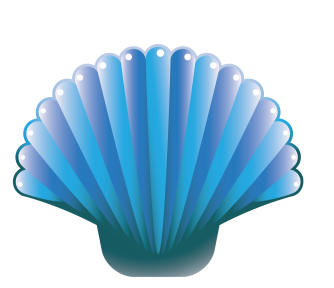 -Посмотреть задание
- Листать слайд
Поздоровайся с нашими героями.Они предлагают нам отправится в путешествие.
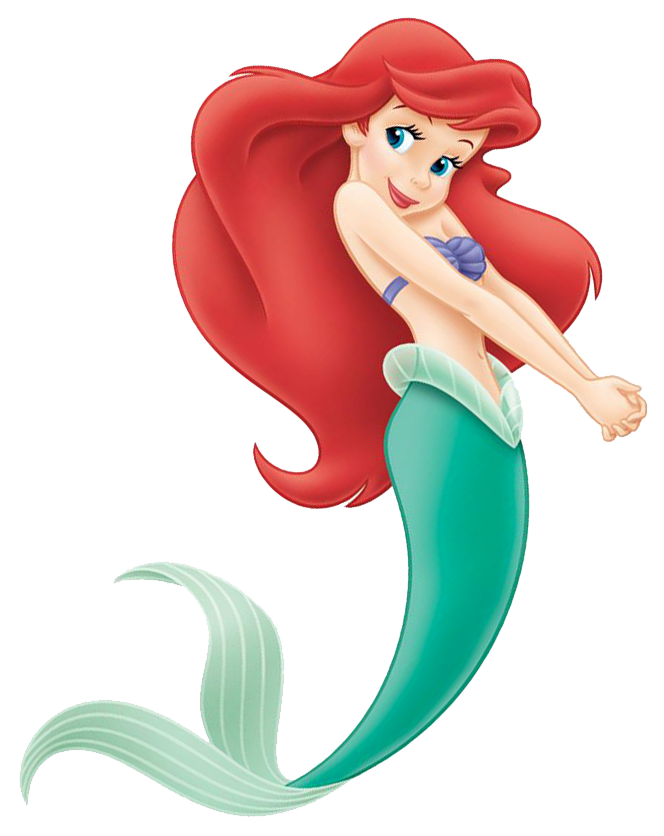 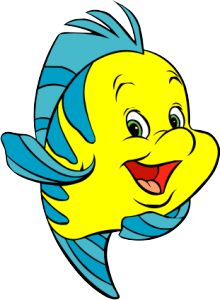 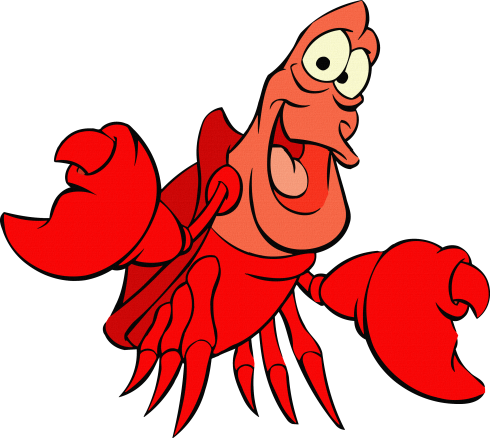 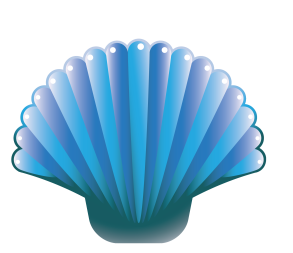 Спасибо за помощь!
Теперь все друзья собрались вместе.
 Можем отправляться в путь!
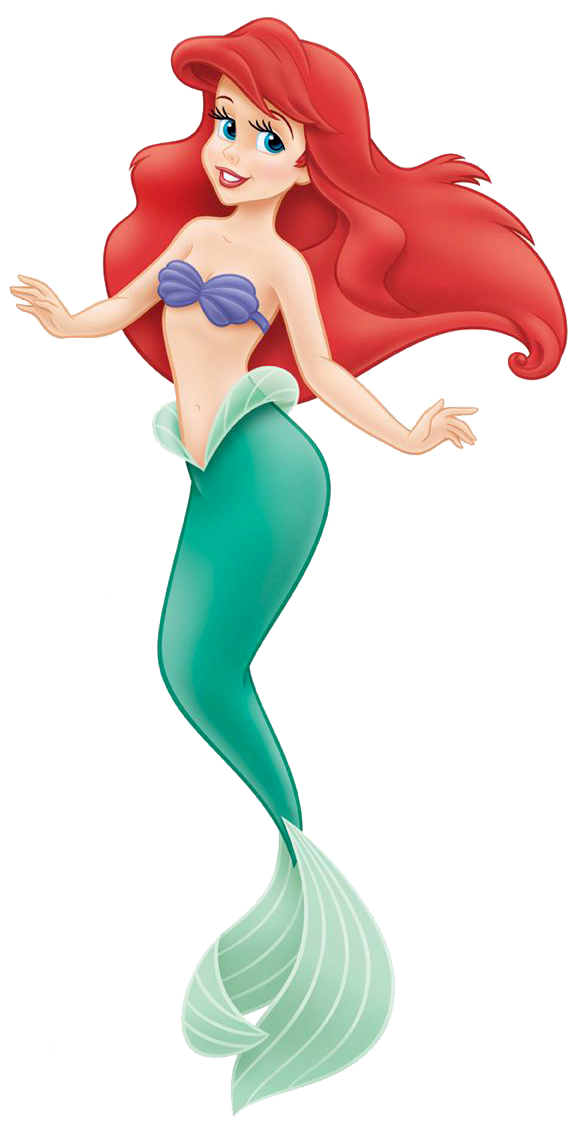 Кажется, Ариэль опаздывает. Давай поторопим её. 
Громко произноси  "Эй!"
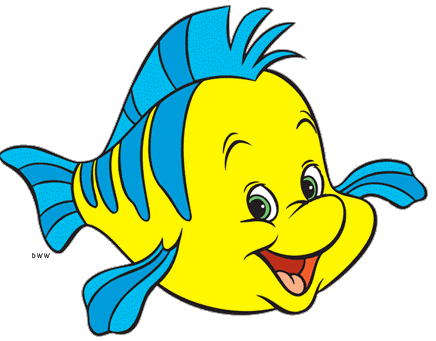 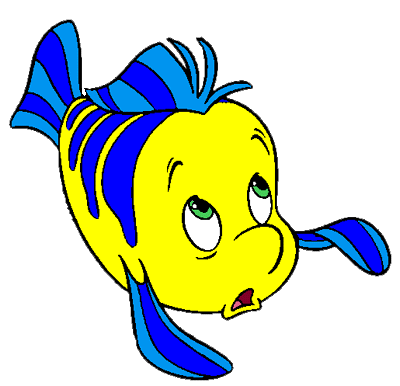 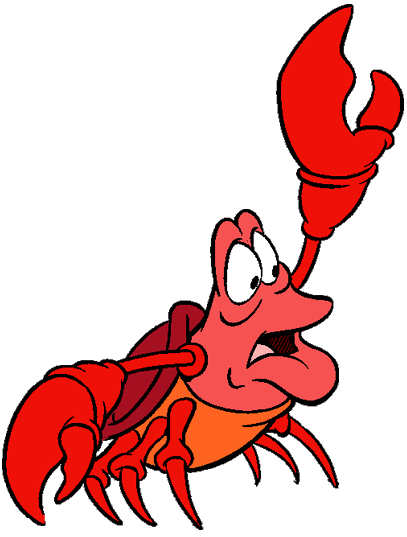 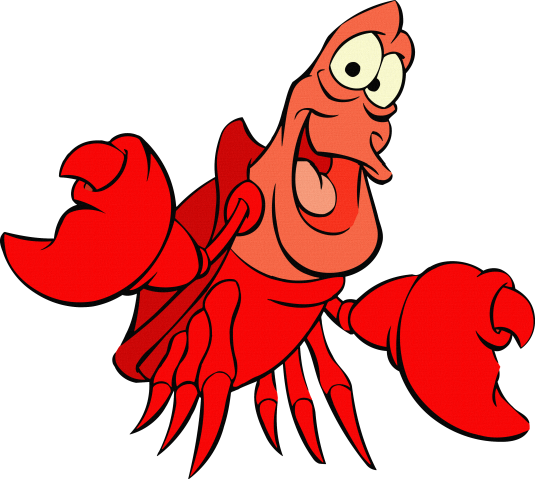 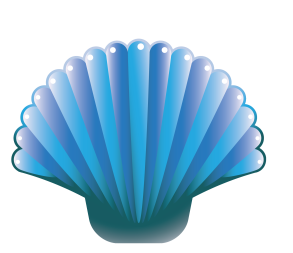 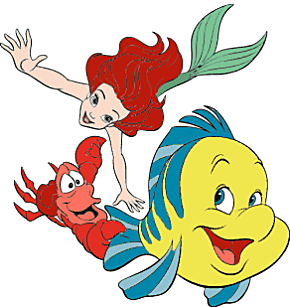 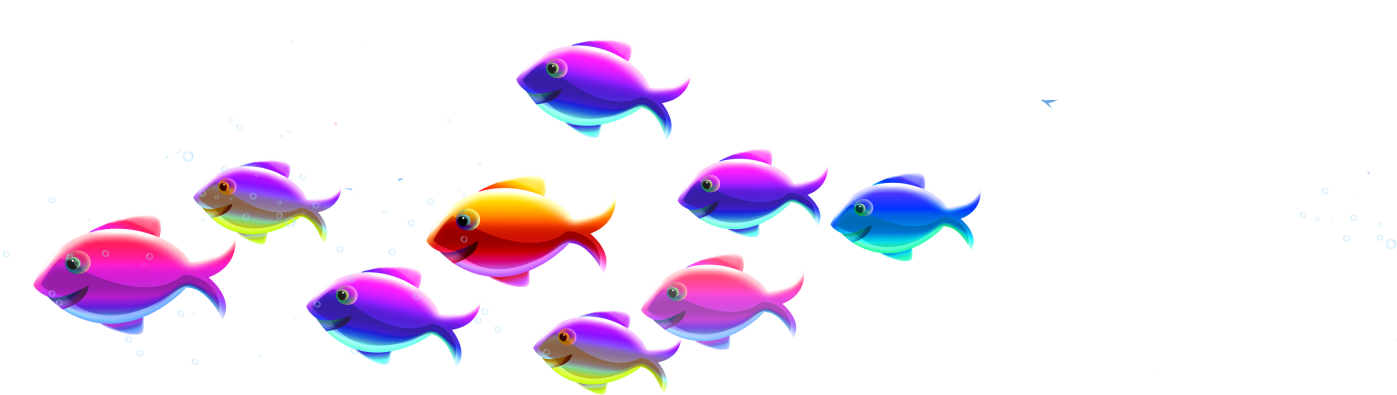 Давай поздороваемся с рыбками. Рыбкам, которые находятся далеко скажем громко «Привет", а которые находятся близко скажем тихо «Привет"
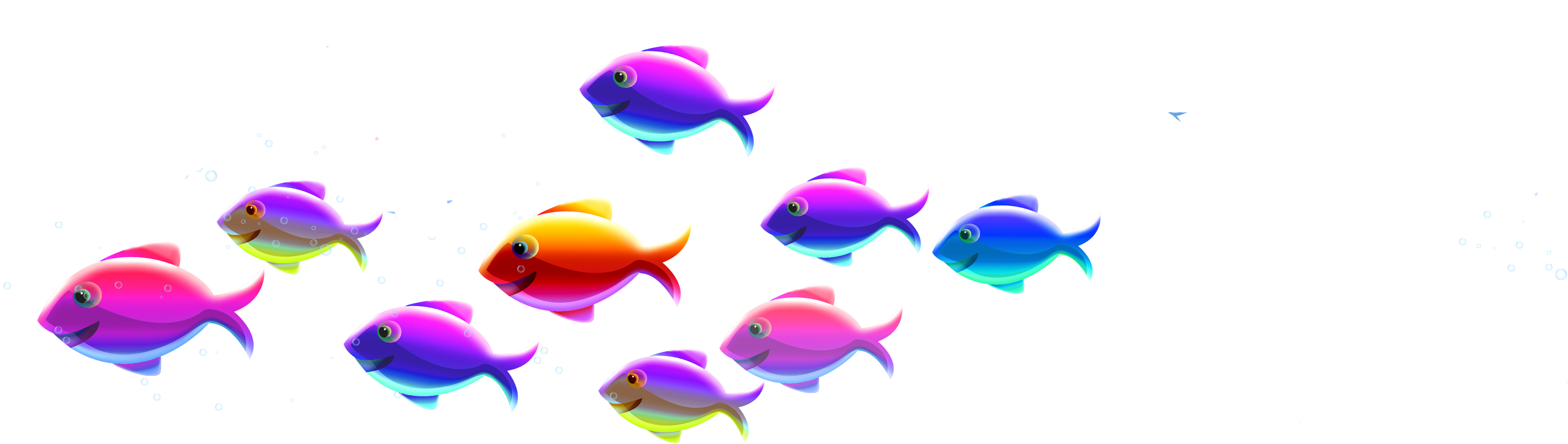 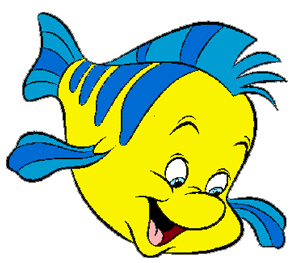 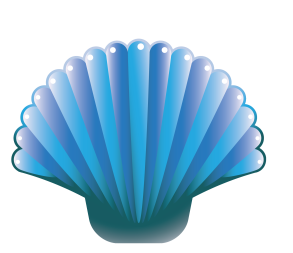 Посмотри какой Флаундер отличный пловец. Давай подбодрим его.
Протяжно произноси " УИ" пока он плывет.
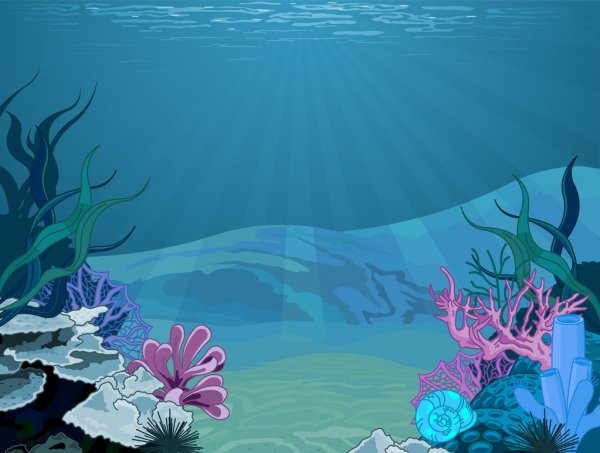 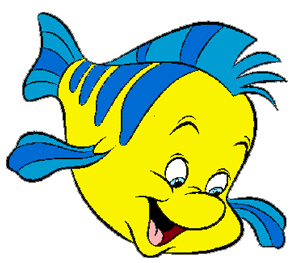 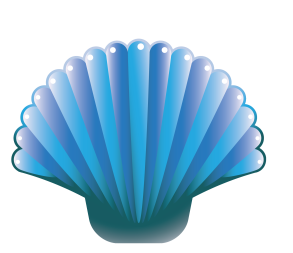 Тянем «У» меняя силу голоса в зависимости от направления. Плывет вверх – повышаем, плывет вниз – уменьшаем.
.
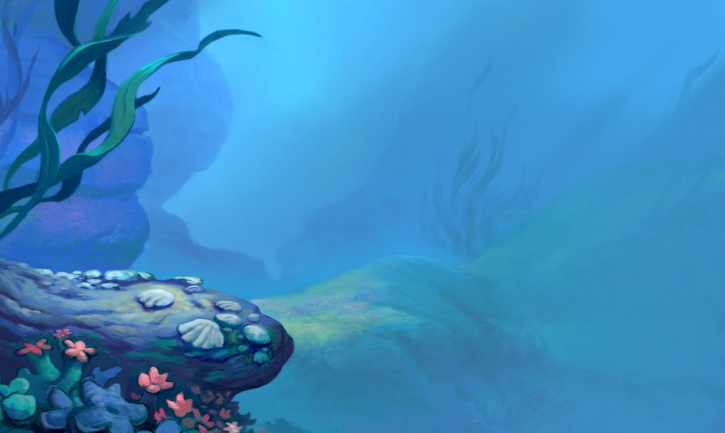 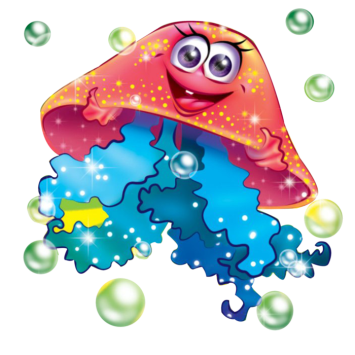 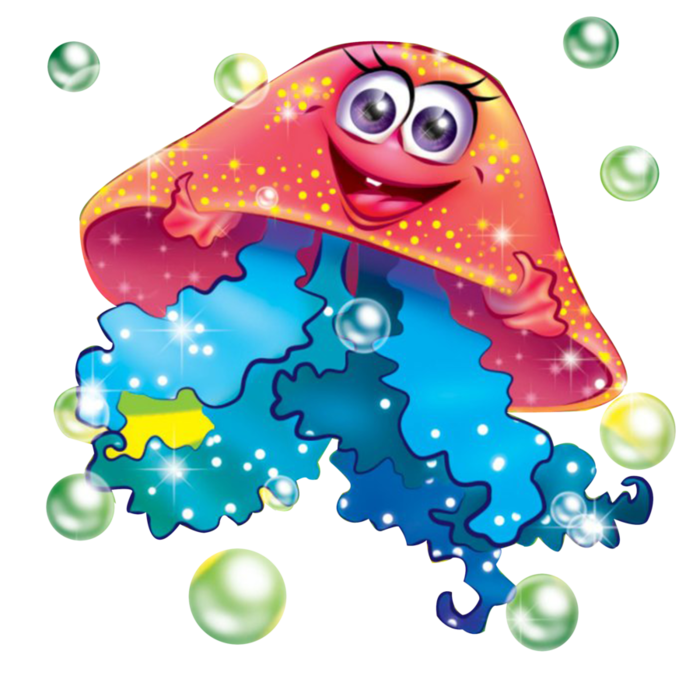 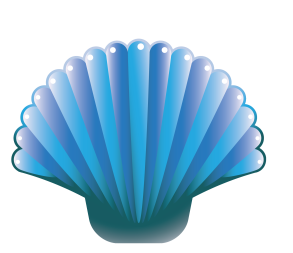 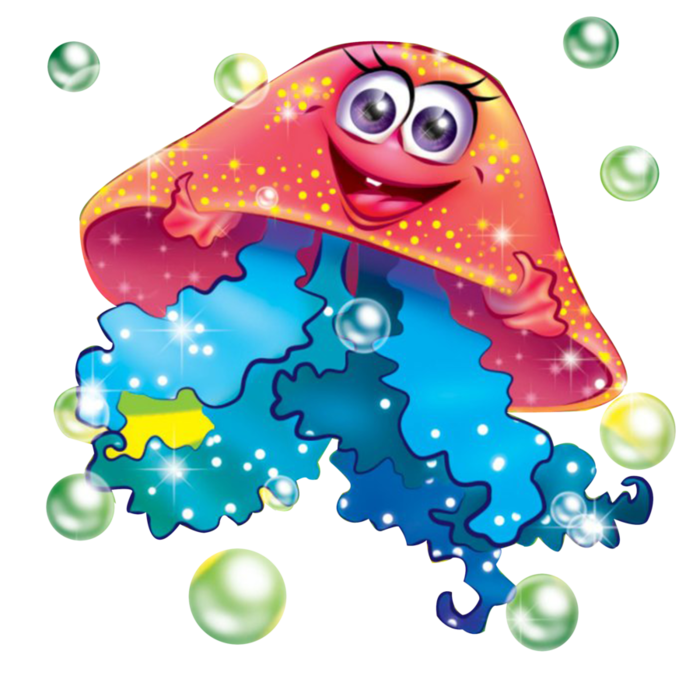 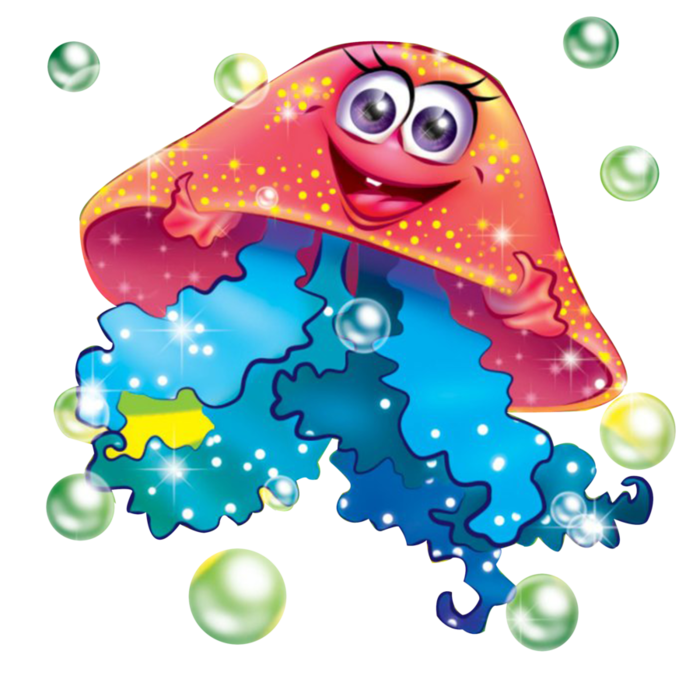 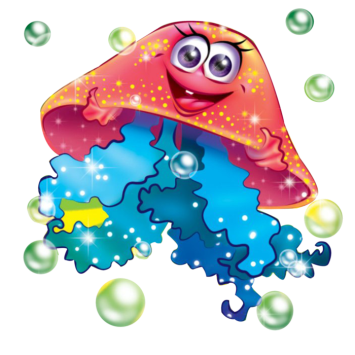 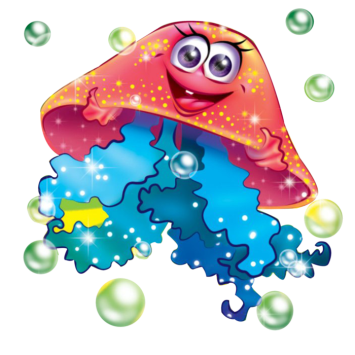 Себастьян предлагает нам вместе спеть песенку.
Выделяй голосом большую медузу.
Например: а-А-а, а-а-А, А-а-а
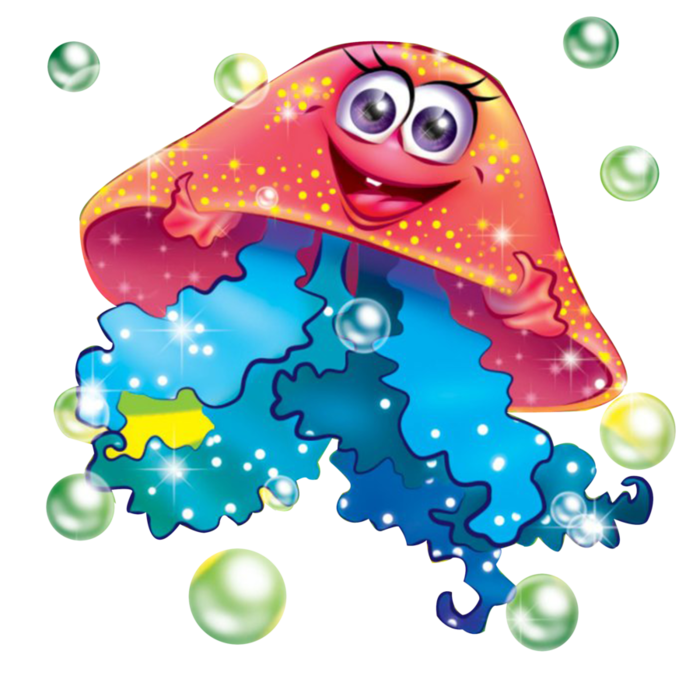 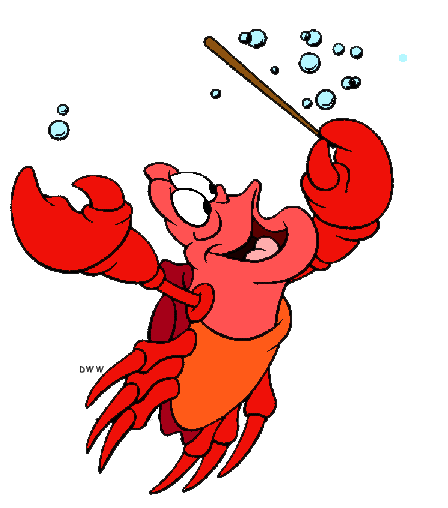 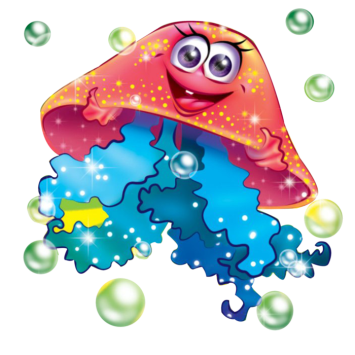 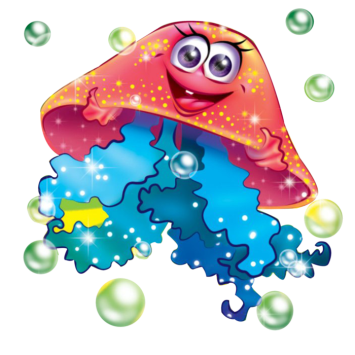 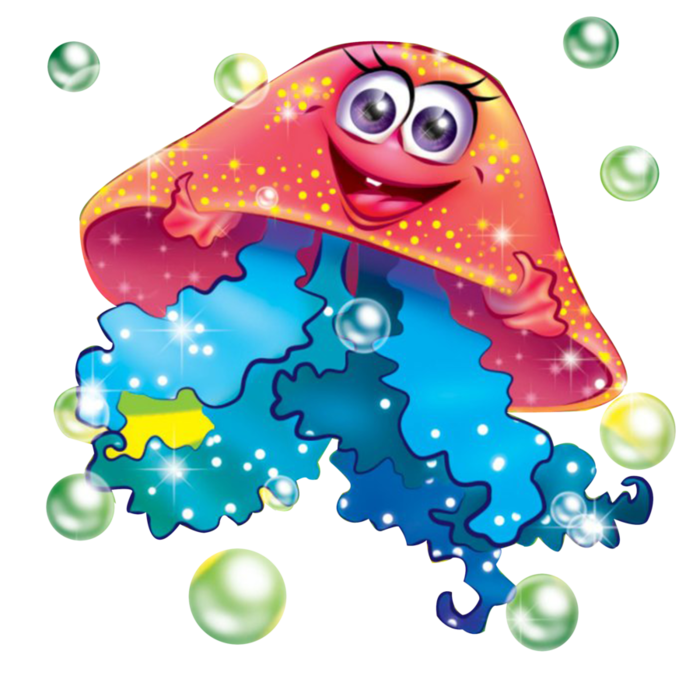 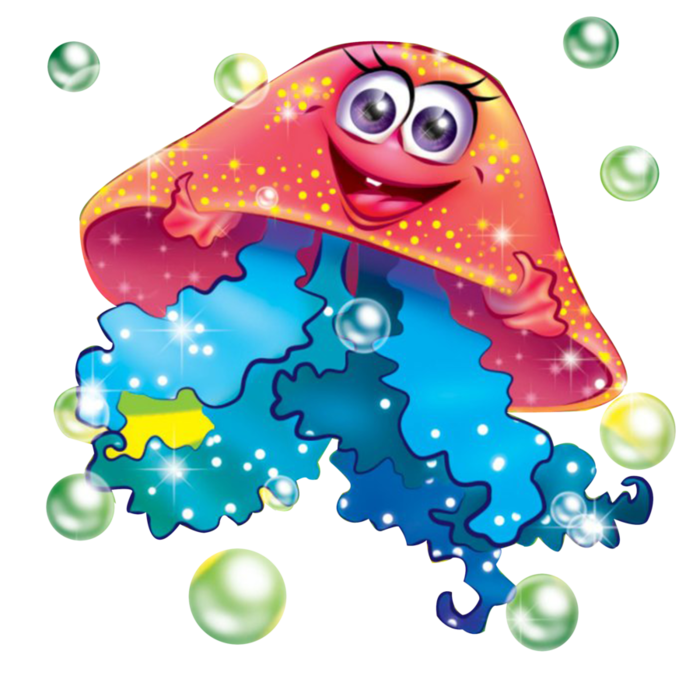 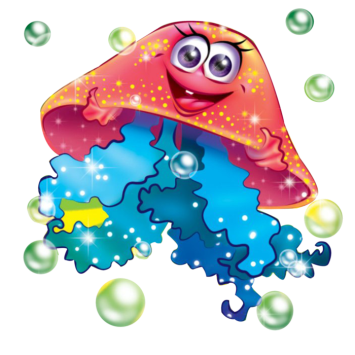 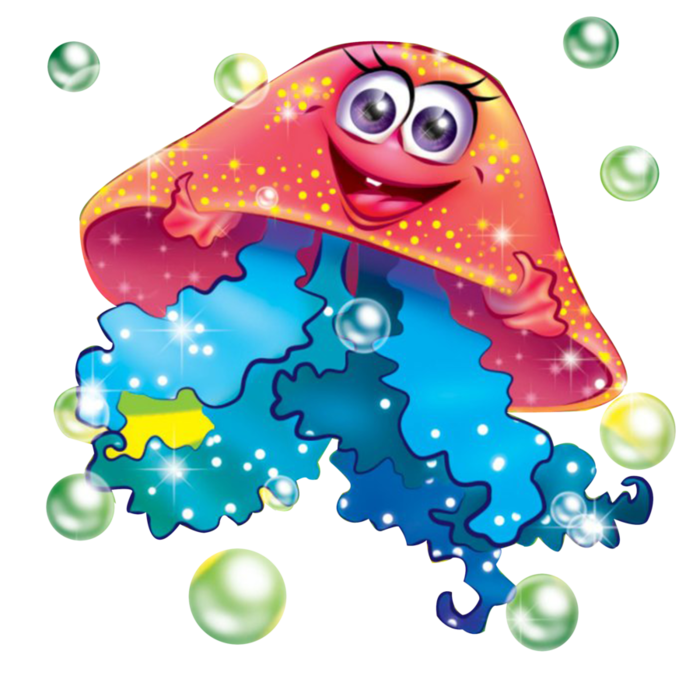 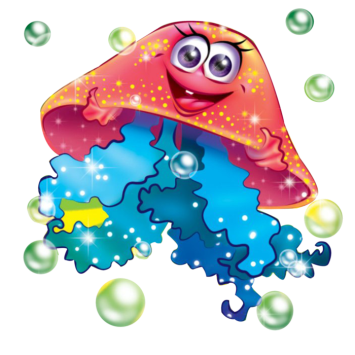 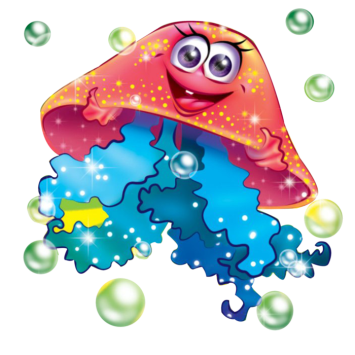 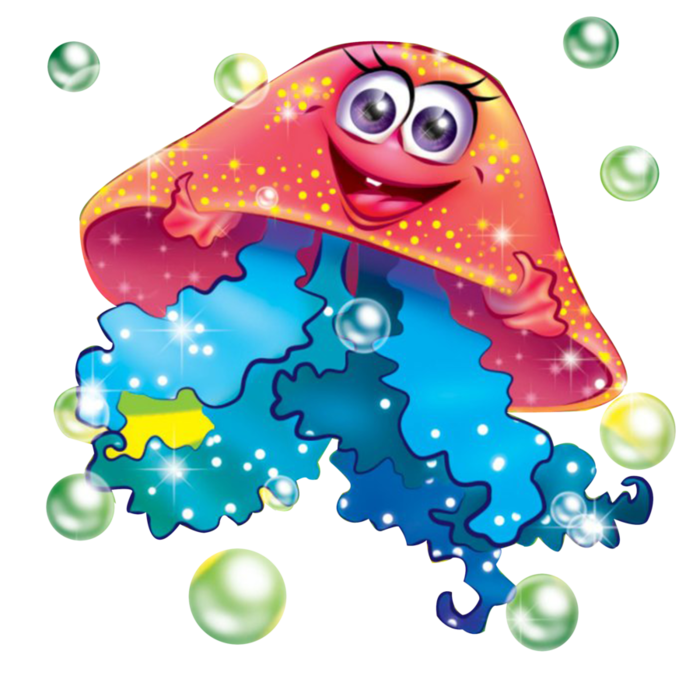 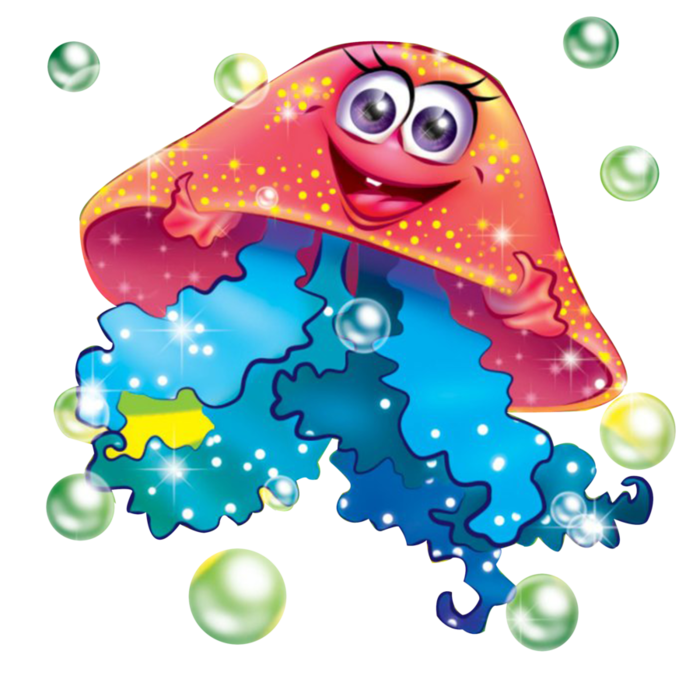 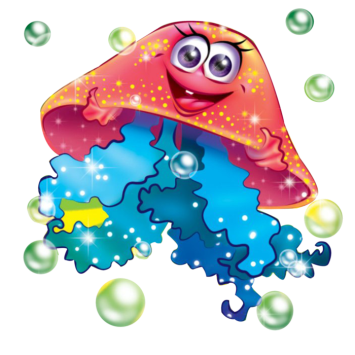 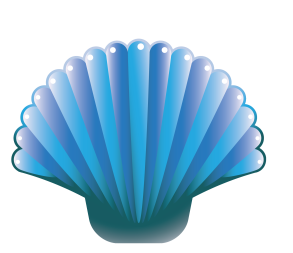 Молодец! Ты  хорошо справился. Себастьян хочет спеть песенку. Нажми   чтобы включить песню и давай немного потанцуем.
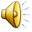 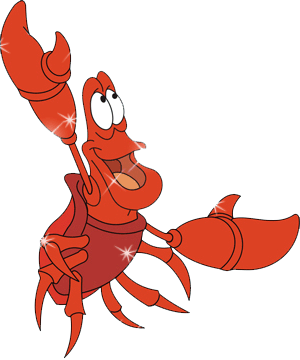 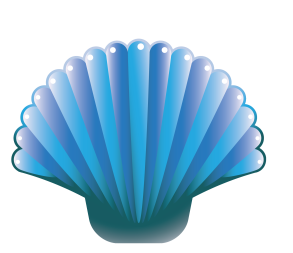 Удивленно 
"О"
Смотри, наши герои нашли затонувший корабль. 
Давай изобразим их эмоции, произнося «О» с разной интонацией.
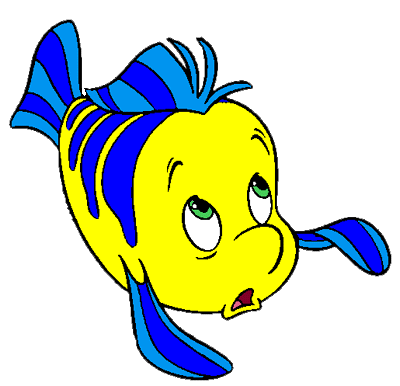 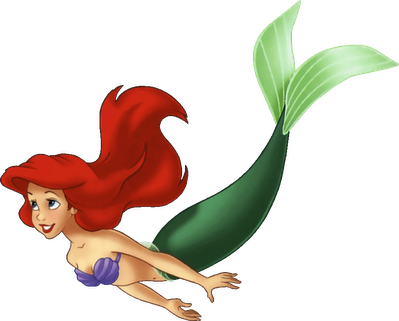 Радостно 
"О"
Испуганно 
"О"
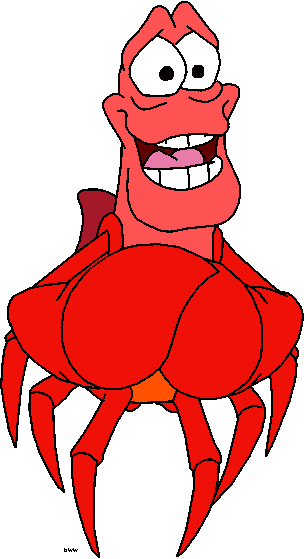 .
?
!
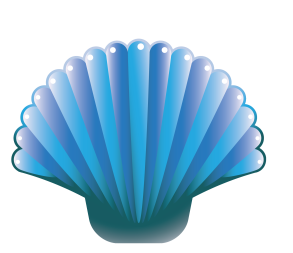 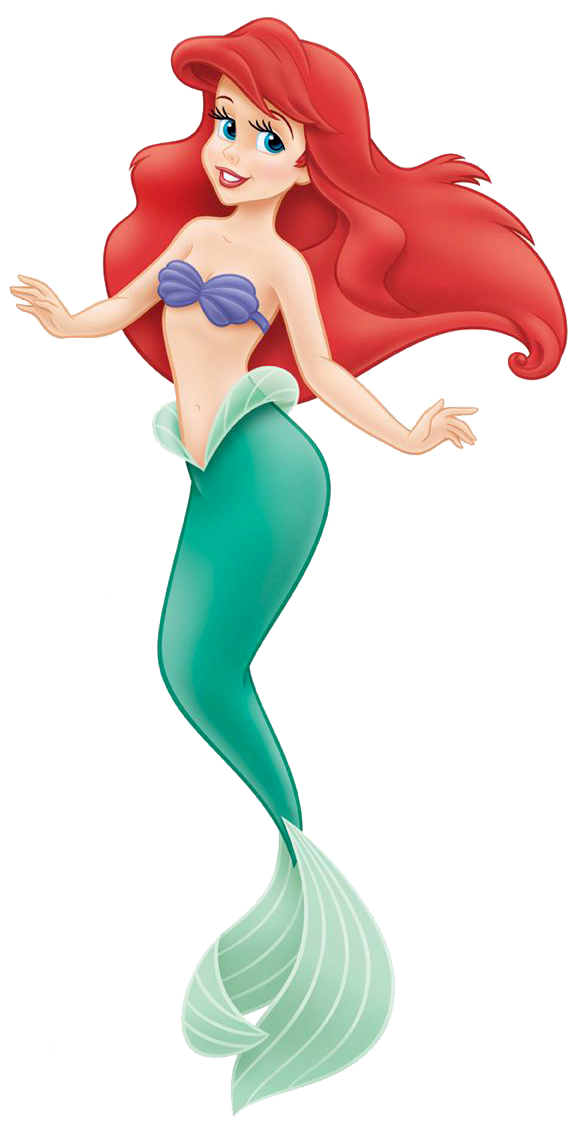 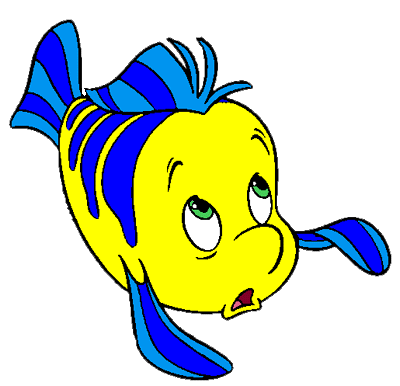 Друзья никак не могут договорится поплыть внутрь. Чтобы помочь им решиться правильно расставь знаки.
Не бойтесь, всё будет хорошо
Может не пойдем
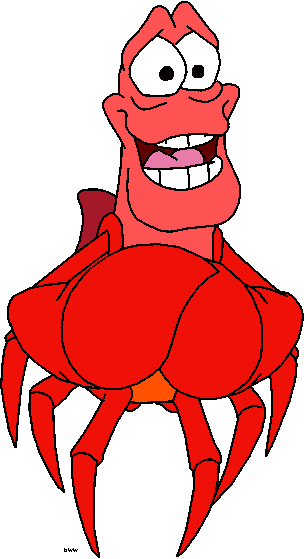 Это опасно
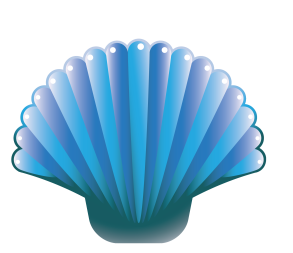 Спасибо, что помог нашим героям договориться. А теперь вперед на встречу приключениям! Посмотрим, что нас ожидает внутри затонувшего корабля.
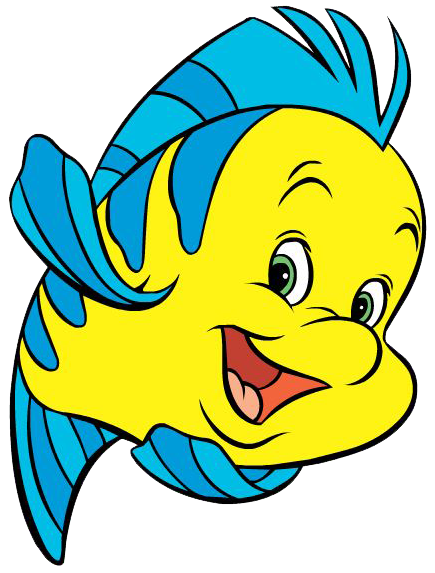 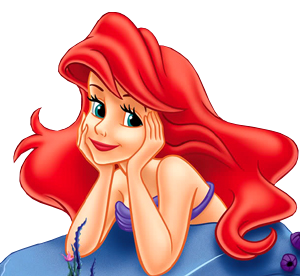 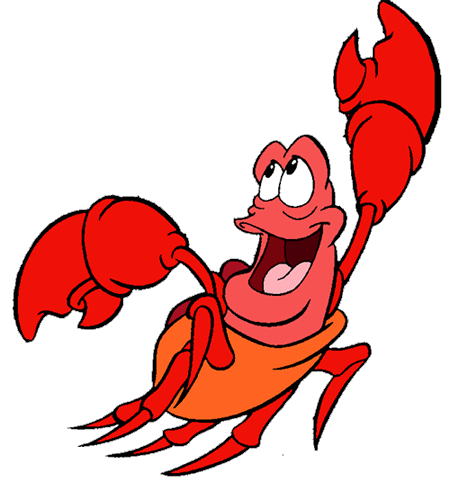 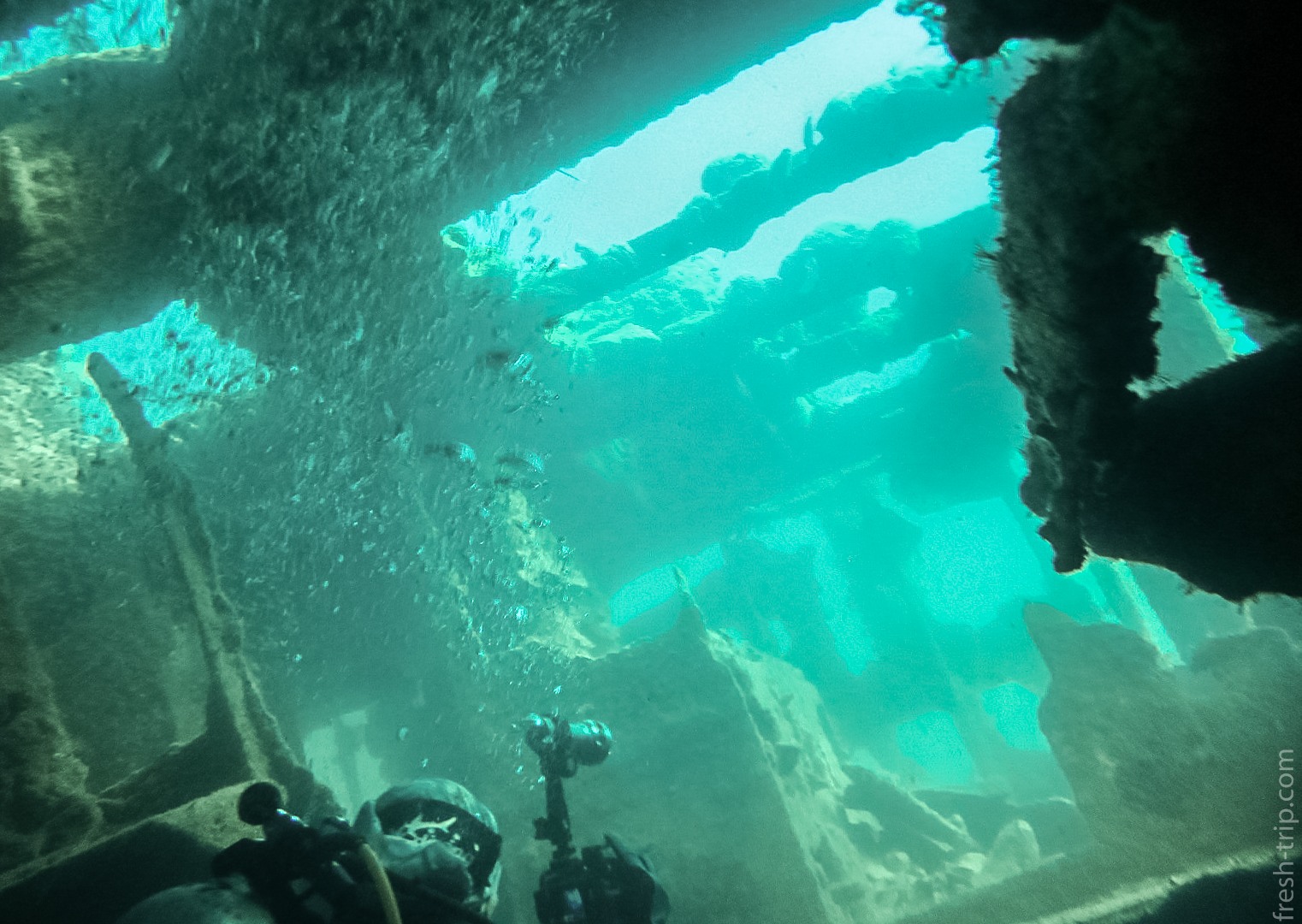 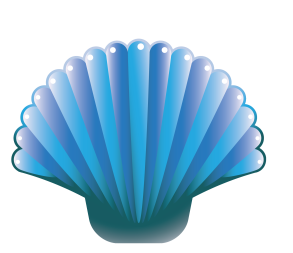 Здорово!
Наши герои уже внутри корабля. Смотри какое здесь эхо! Давай сыграем в игру. Будем повторять  точно также за нашими героями.
Мне страшно.
Кто здесь?
Смотрите!
Там что-то есть.
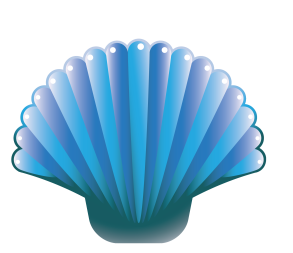 Ура! Мы нашли клад. 
Давай несколько раз громко проговорим эту фразу.
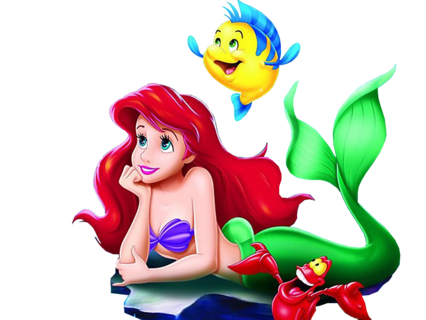 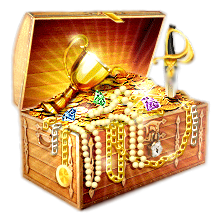 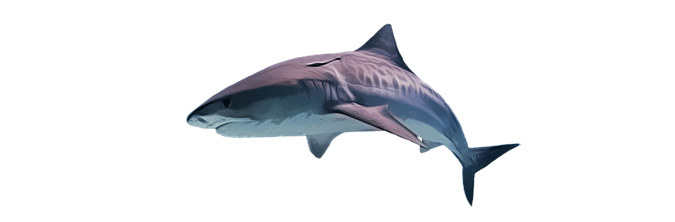 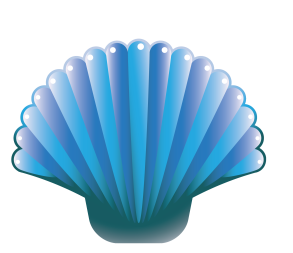 Шум привлек акулу. Нам срочно нужно уплывать!  Быстрее, быстрее!
Акула!
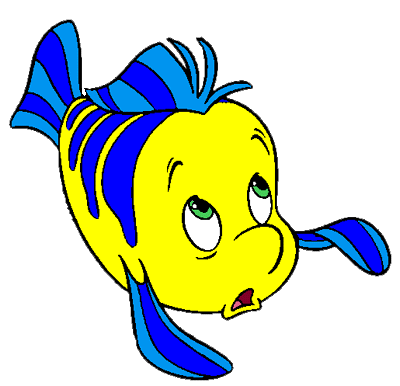 Акула?
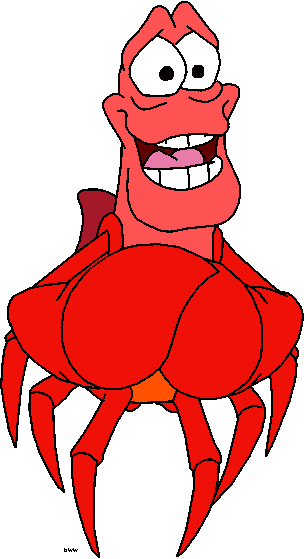 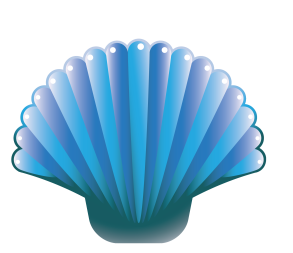 Те, кого охватывает страх,
              Произносят слово … «Ах!».
              Кто встречается с бедой,
              Произносят слово … «Ой!».
              Кто отстанет от друзей,
              Произносит слово … «Эй!».
              У кого захватывает дух,
              Произносит слово … «Ух!»
Закончи стихотворение  подходящим словом, изображая эмоции.
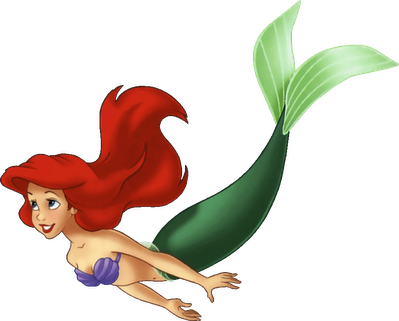 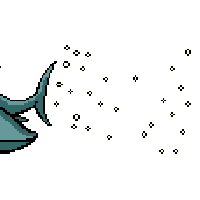 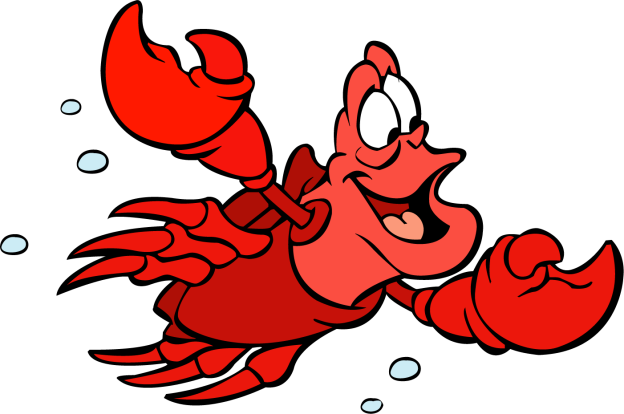 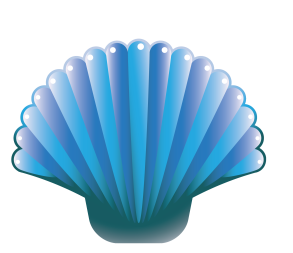 Отлично! Нам удалось уйти от злой акулы.
Вот и наше путешествие подошло к концу. Герои благодарят тебя за помощь, но пришло время попрощаться! Скажи им «До свидания!»